Evidencija radnog vremena, Security upgrade, Integracije
Marin Barišić, mag.oec.
Vanda Golem, dipl.ing.
mr.oec Mario Jerončić, dipl.ing
direktor, usluga za javni sektor
Evidencija radnog vremenaZakon o radu
Izmjene Pravilnika o sadržaju i načinu vođenja evidencije o radnicima (NN br. 32/15), uvjetuju promjenu dosadašnjeg načina vođenja evidencije.

Najvažnije izmjene, koje se odnose na voditelje su da evidencije radnog vremena moraju biti ažurirane na dnevnoj razini. 

Kod evidencije o radnom vremenu novina je obveza evidentiranja dnevnog i tjednog odmora (samo onda ako ne vodite podatke o početku i završetku rada), neplaćenog dopusta, odsutnosti radnika na njegov zahtjev, korištenja roditeljskog dopusta i drugih roditeljskih prava, odsutnosti u kojem radnik svojom krivnjom ne obavlja poslove, smjenski i dvokratni rad te  vrijeme terenskog rada.
Evidencija radnog vremenaUvod
Aplikacija namijenjena unosu dnevne evidencije rada i prikazivanja istog kroz pripadajuća izvješća

Aplikacija „Evidencija radnog vremena“ zasebna je aplikacija, a baza koja se bira ista je onda baza koja se upisuje za rad sa plaćama ili kadrovskom evidencijom.
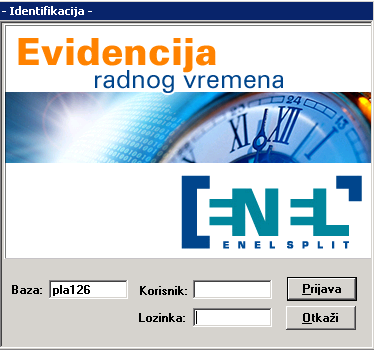 Evidencija radnog vremenaŠifrarnici
Kroz šifrarnik „Dnevne evidencije“ definirate kako želite da izgleda tablica u kojoj ćete unositi dnevnu evidenciju

Kroz ovaj modul važno je ispravno definirati podatke, koji će se kasnije u izborniku „Dnevne evidencije“ prikazivati kao kolone
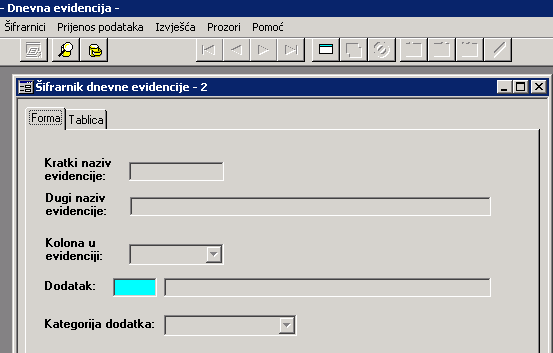 Unos novog šifrarnika
Šifrarnike učitavamo odabirom ikone „Učitavanje podataka”
Forma šifrarnika dnevne evidencije sastoji se od:

Kratki naziv evidencije
Dugi naziv evidencije
Kolona u evidenciji
Dodatak 
Kategorija dodatka
Evidencija radnog vremenaPrimjer popunjenog šifrarnika Dnevne evidencije
Evidencija radnog vremenaDnevne evidencije
Modul unutar kojeg se vodi evidencija o radnom vremenu zaposlenika 

Klikom na opciju  „Popuni tablicu“ pojavljuju se:
svi djelatnici (aplikacija podatke povlači iz aplikacije Kadrovska evidencija)  
početak i završetak rada, 
dnevni (tjedni) odmor
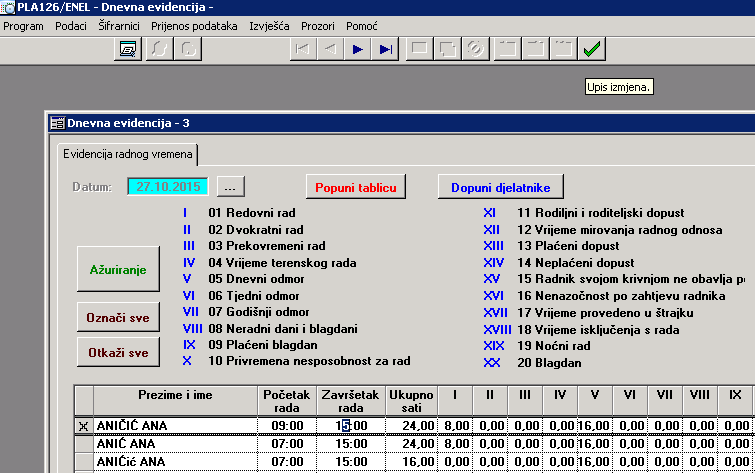 Ručno mijenjanje vremena rada za svakog djelatnika pojedinačno, vrši se odabirom djelatnika za kojeg se želi izvršiti izmjena.
Evidencija radnog vremenaDnevne evidencije - NOVO
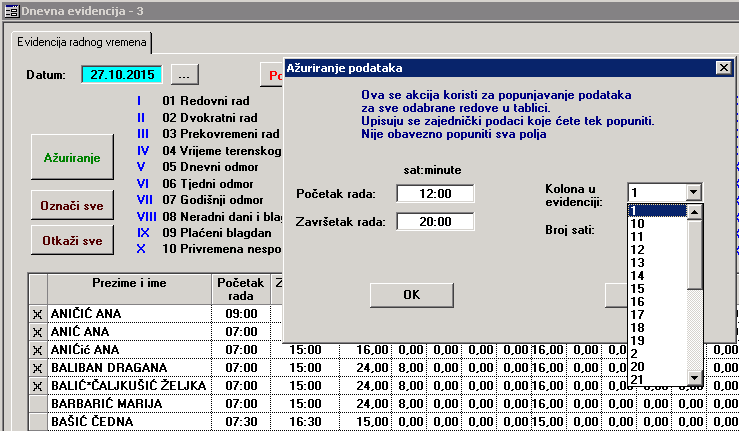 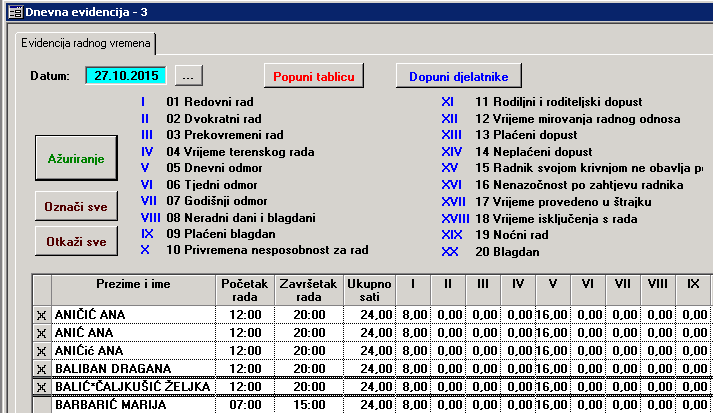 Grupno mijenjanje podataka vrši se kroz opciju „Ažuriranje” gdje se ispunjavaju sljedeći podaci: Početak i završetak rada, Kolona u evidenciji i Broj sati.
Podaci izmijenjeni kroz izbornik „Ažuriranje”
Evidencija radnog vremenaIzvješća
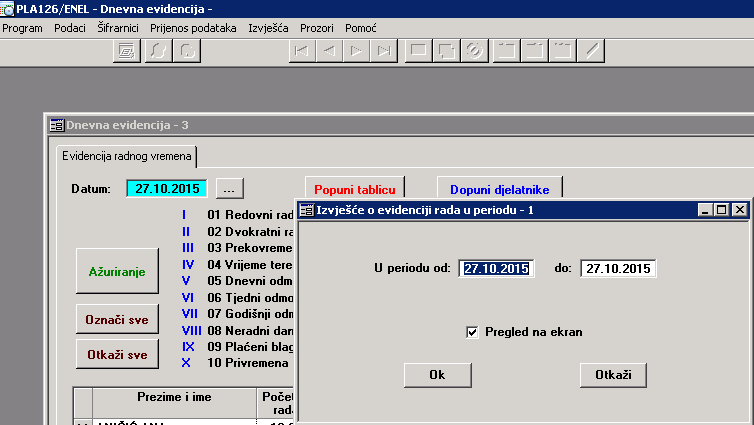 Izvješću o evidenciji rada pristupamo odabirom modula „Izvješće“ u alatnoj traci, prilikom kojeg se javlja forma za odabir datuma , prema kojem će aplikacija generirati izvješće(a).
Evidencija radnog vremenaIzvješća
Evidencija radnog vremenaPrijenos podataka
U modulu Prijenos podataka nalazi se:

Formiranje Excel-a za dnevnu evidenciju
Učitavanje podataka iz Excel-a
Prijenos u Obračun plaće
Brisanje izgeneriranog dodatka za datum
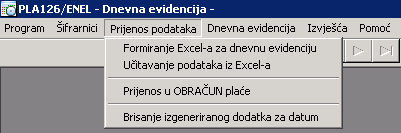 Evidencija radnog vremenaZaključak
Aplikacija nudi mogućnost  automatskog popunjavanja za sljedeća polja:

Redovni rad
Početak i završetak rada koji se može definirati posebno za svakog djelatnika,
Dnevni odmor,
Tjedni odmor

Uneseni podaci, koji se vode kroz aplikaciju, direktno se prebacuju u aplikaciju „Obračun Plaće“.

Vođenjem evidencije kroz aplikaciju odgovorne osobe ostvaruju značajne uštede u vremenu na dnevnoj i tjednoj razini.
Integracija COP-a i sustava ProFi
ProFi
COP
PPIA
Financijsko
Povezivanje podataka
COP
IP1 obrazac
Analitika rekapitulacije plaća
ProFi
Zahtjev
Dokument za plaćanje
Trošak i obveza
Koraci za rad
Prvi korak je da se formira datoteka u COP-u
Nakon toga se u PPIA odabere
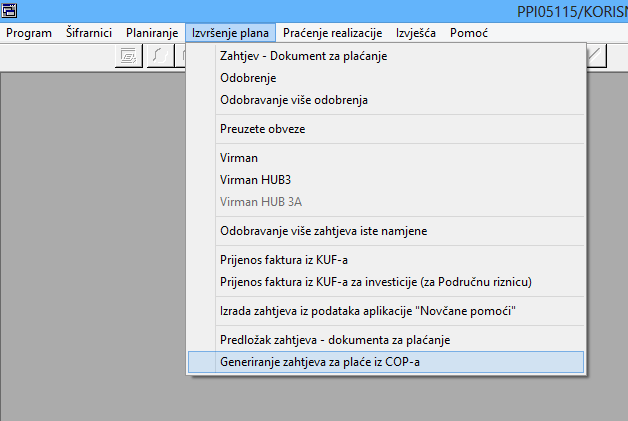 Učitavanje datoteke
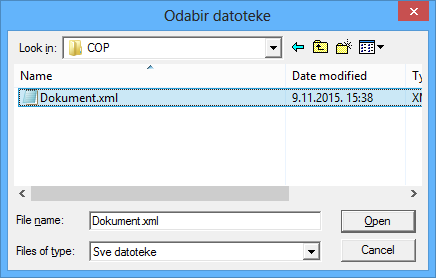 Rezultat generiranja
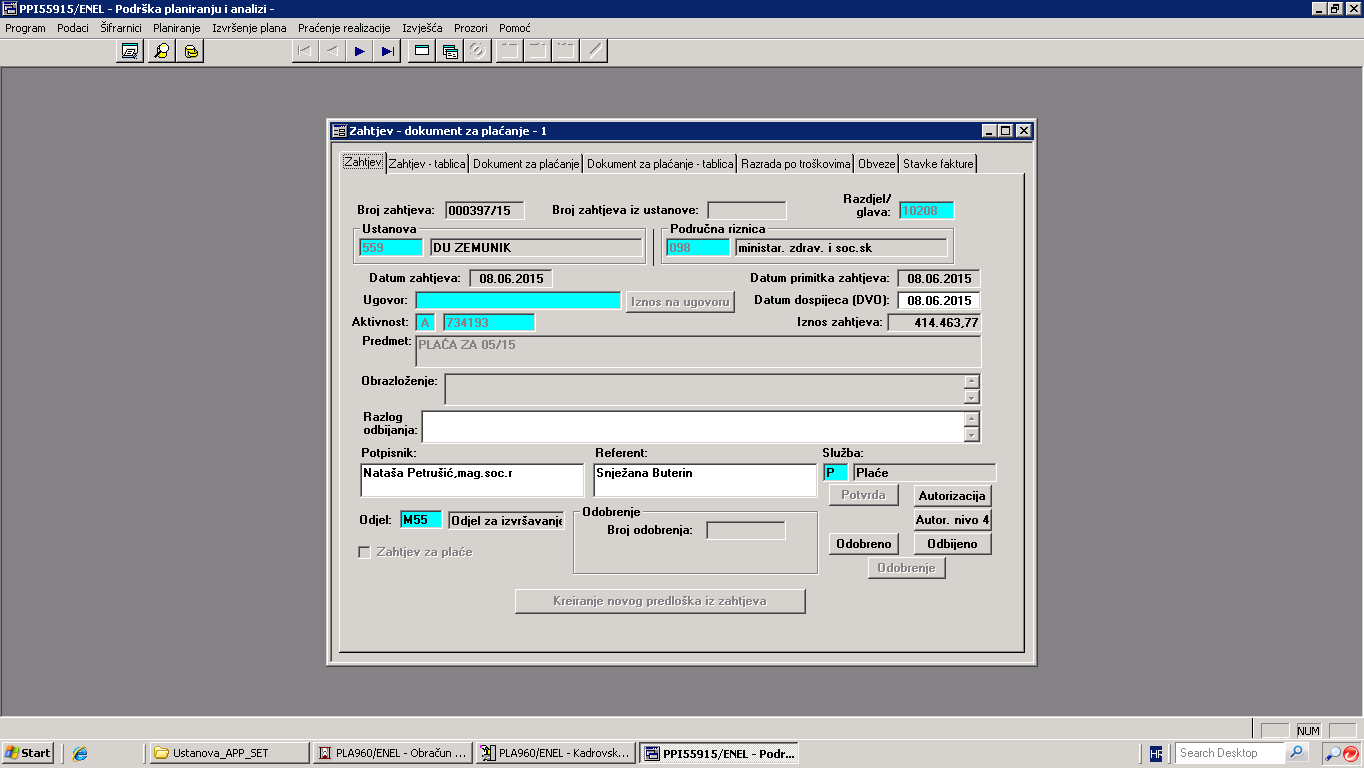 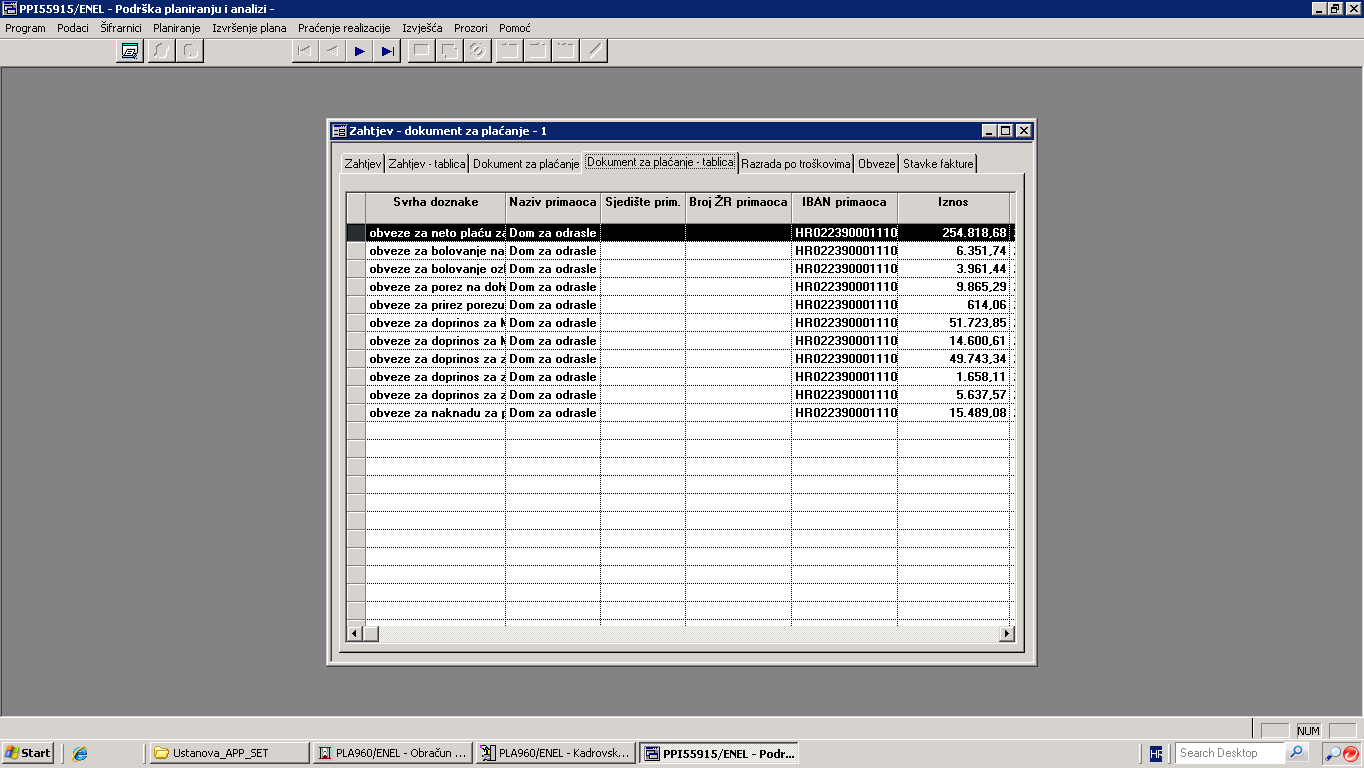 Rezultat generiranja
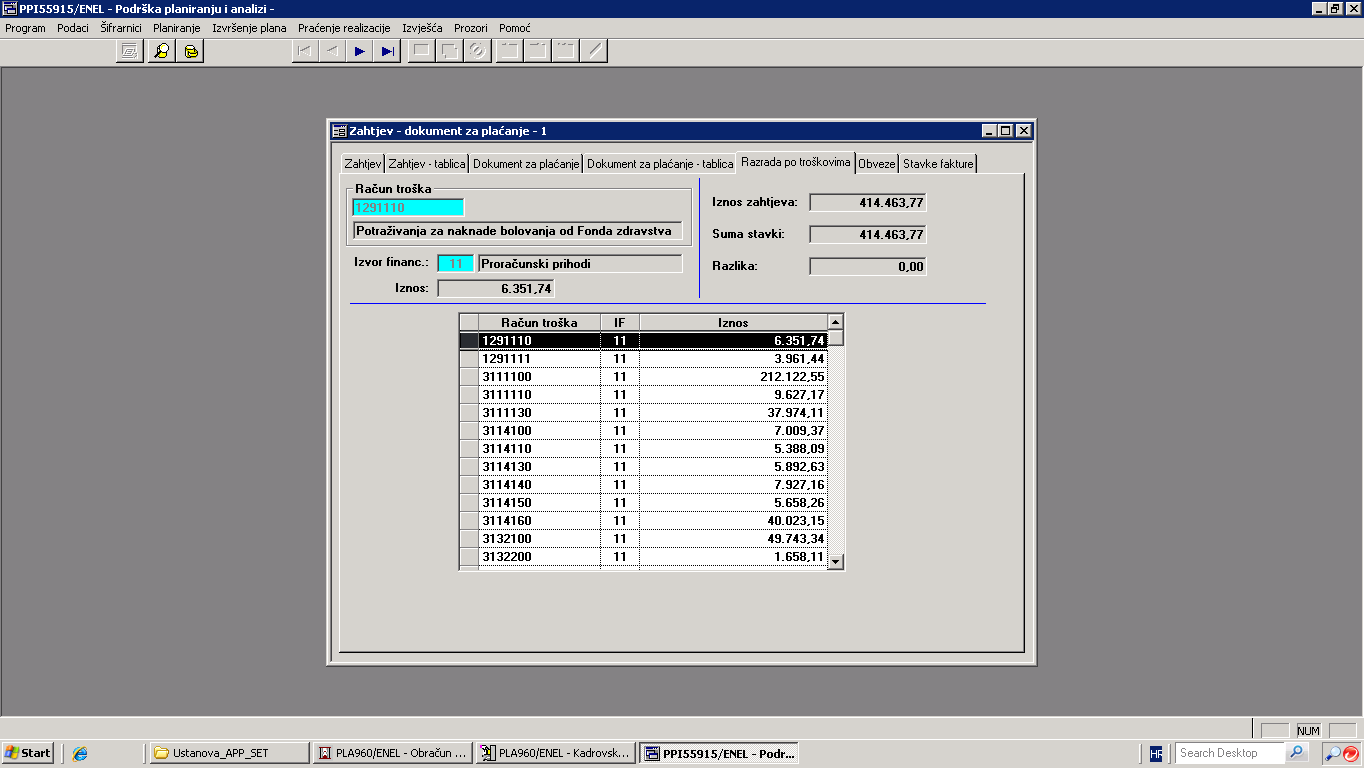 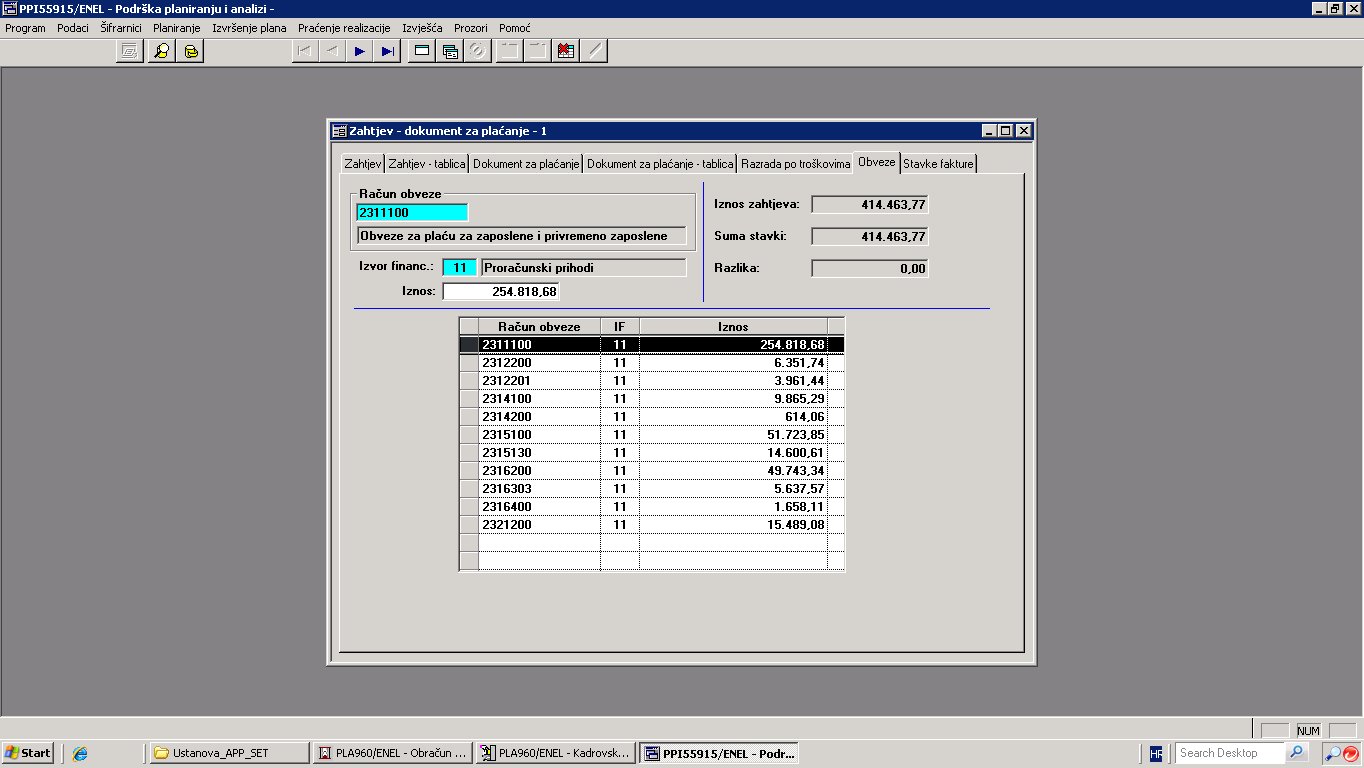 Integracija MSPM-a i SDR-a
Ministarstvo socijalne politike i mladih
Sustav državne riznice
ZIR u SAP-u
ZIR
Usklađivanje šifrarnika
Sustav državne riznice
Ministarstvo socijalne politike i mladih
Sustav državne riznice
Dobavljač
Partner
Država
Žiro račun
Banke
Proračunski klasifikatori
Valuta
Proračunski klasifikatori (SAP)
Automatsko formiranje zahtjeva u SDR-u
Slanje zahtjeva
Ustanova
Zahtjev
Ministarstvo socijalne politike i mladih
WEB servis
ZIR
Podaci za povezivanje sa Riznicom
+
Sustav državne riznice
ZIR u SAP-u
Valuta
Obavezno polje OIB-a
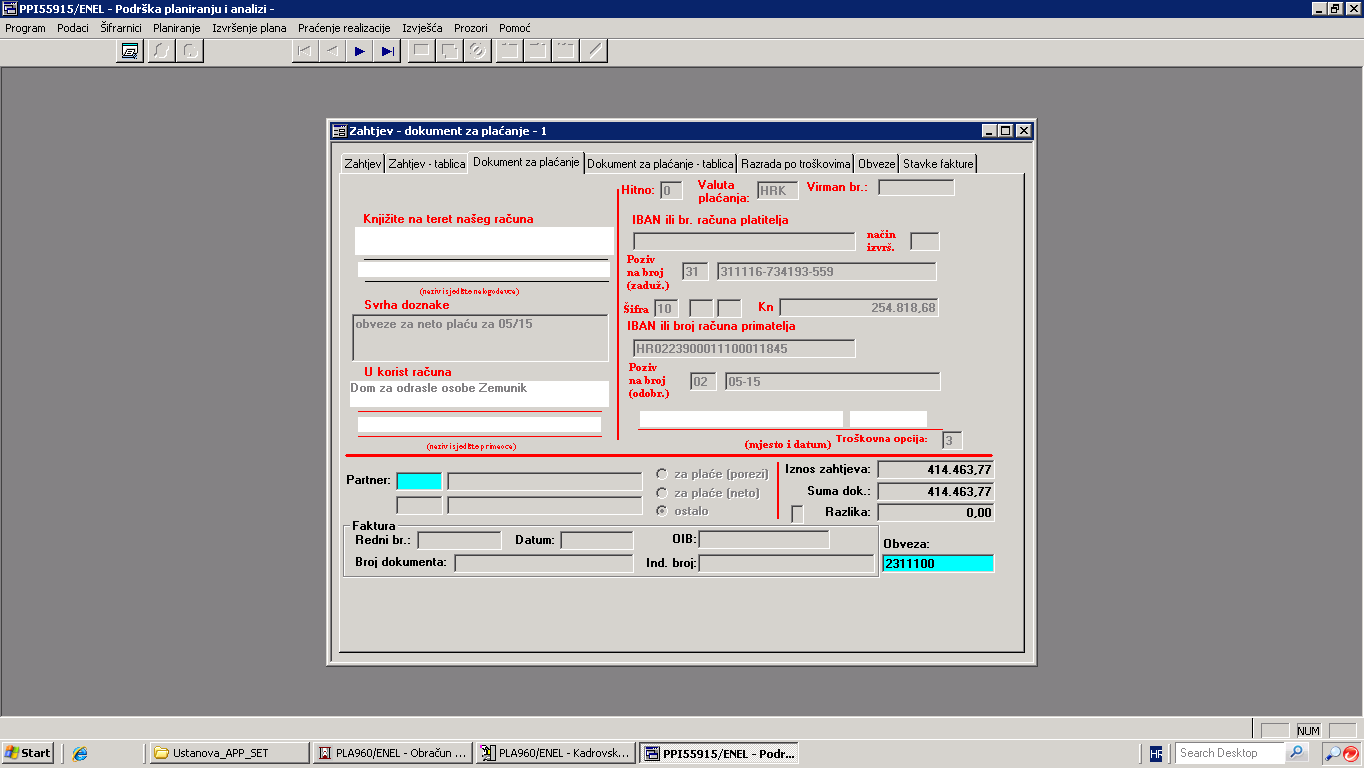 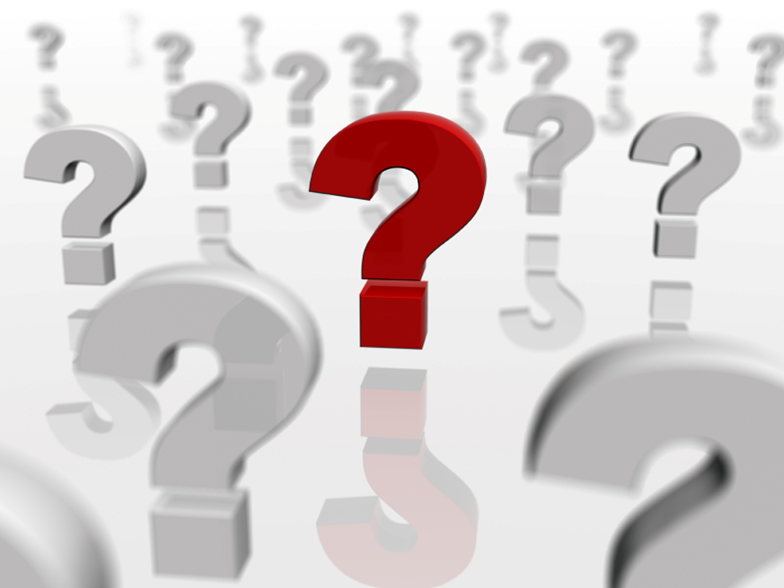